Your Assessment Policy
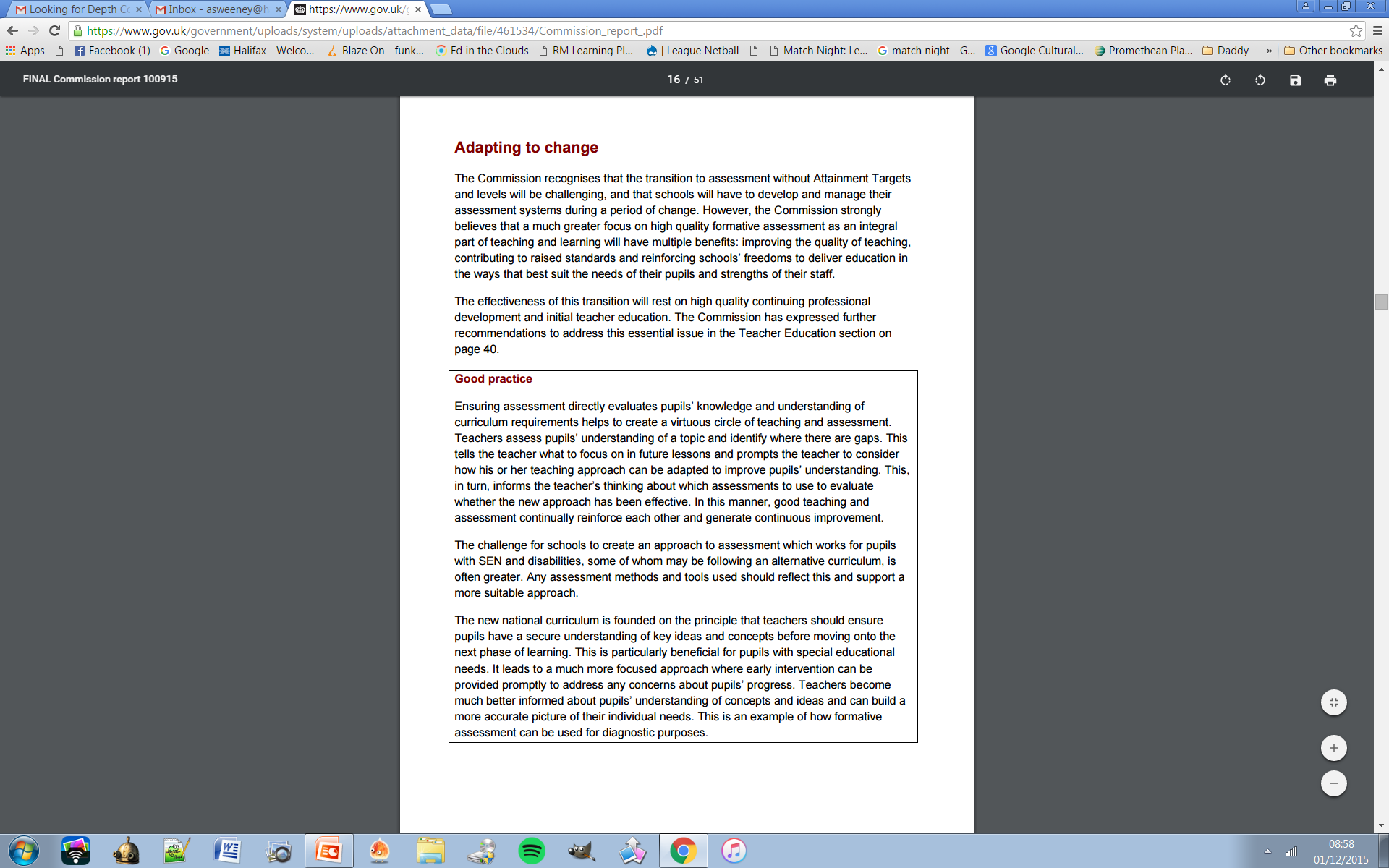 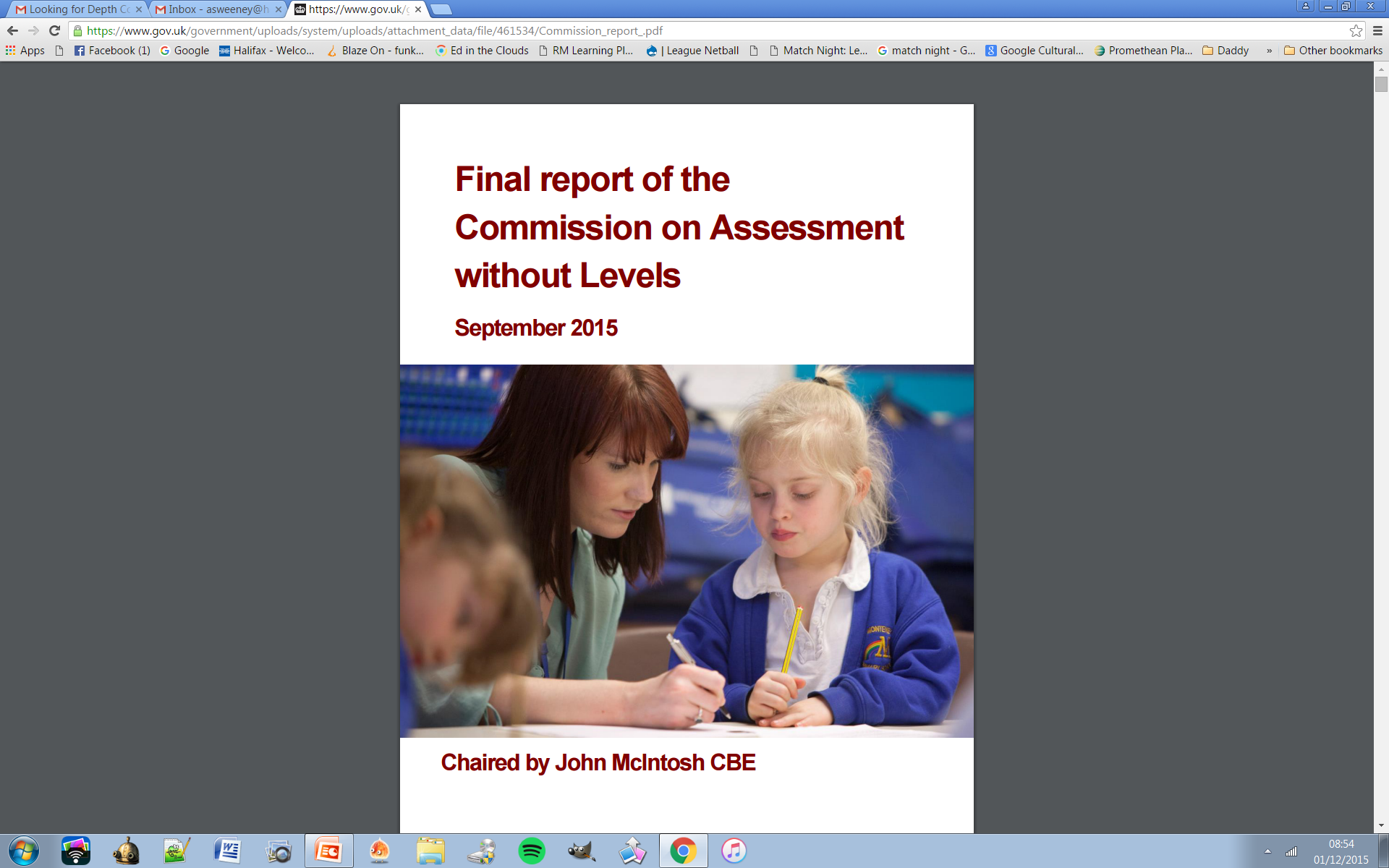 Key Phrases –
That you could consider and use in your policy
The Template
Relevant questions from 
Pg 25-29
On writing an assessment policy for your school.
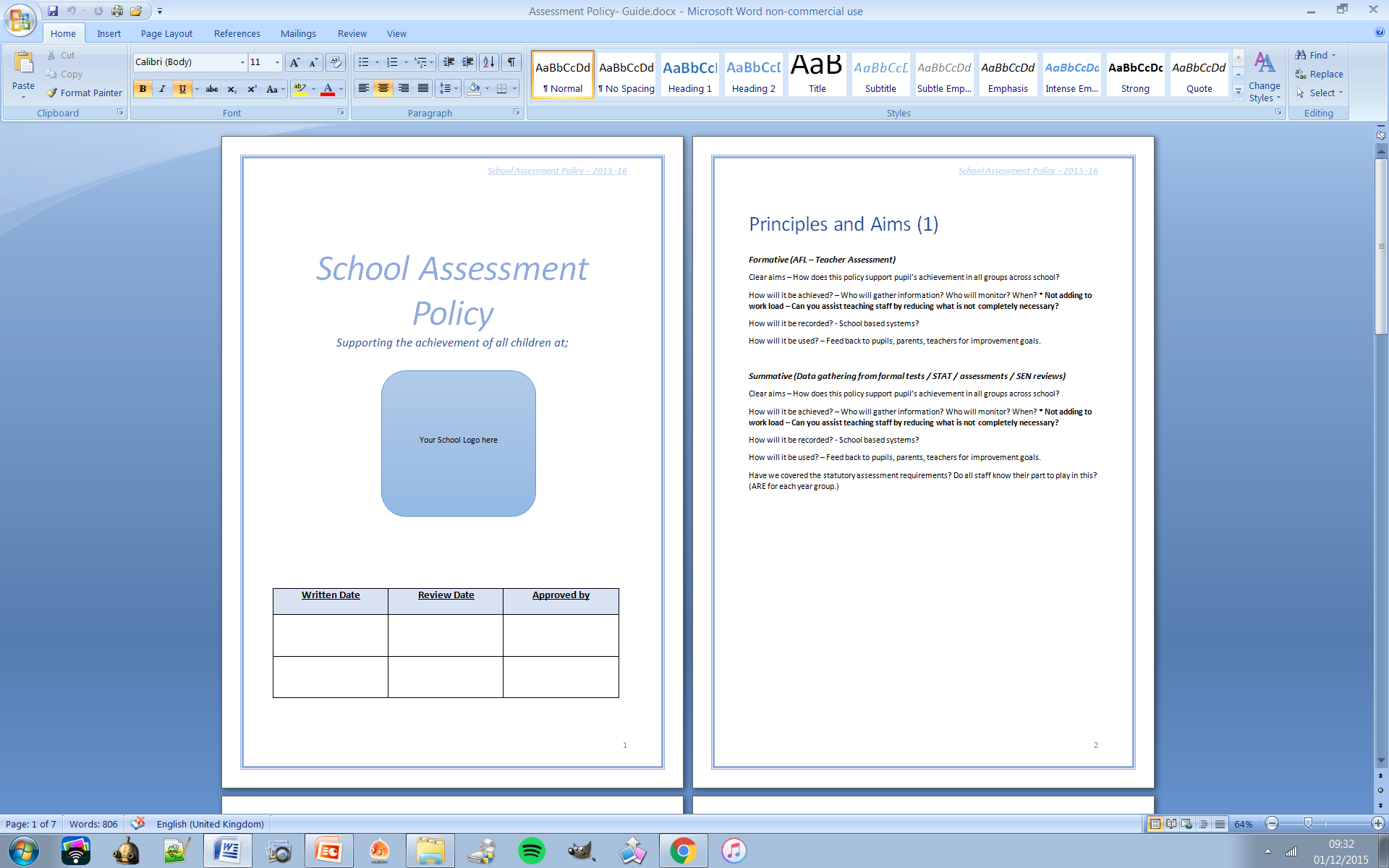 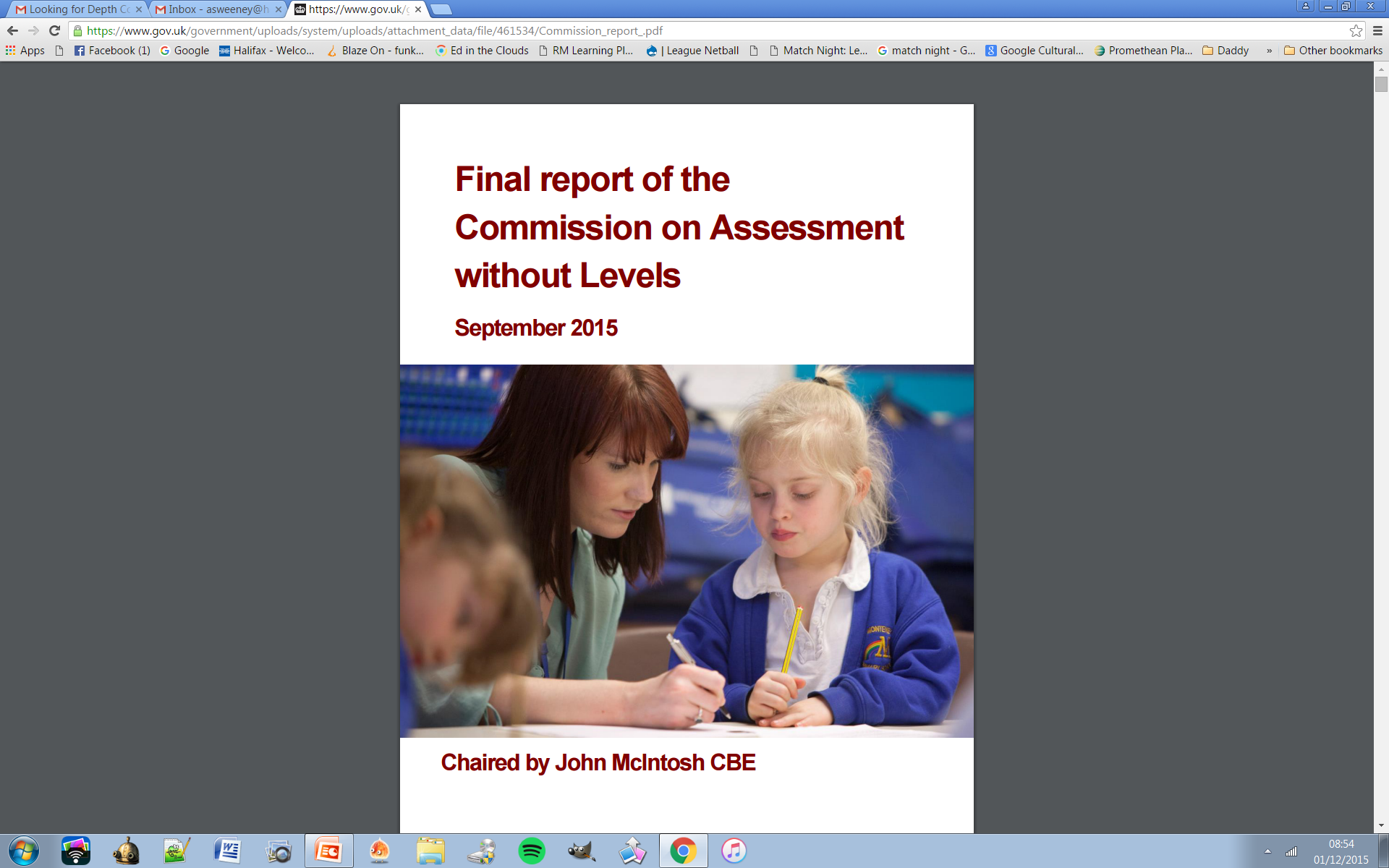 Appendix – 
Documents you may already have
Assessment time-lines
CPD records
PDM time line
Marking Policy
Monitoring and evaluation time line
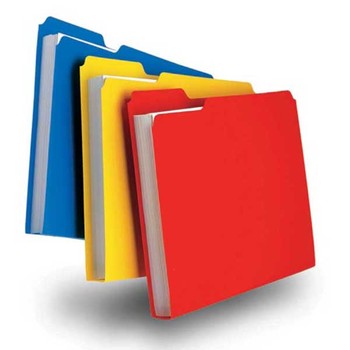 Appendix – Marking Policy
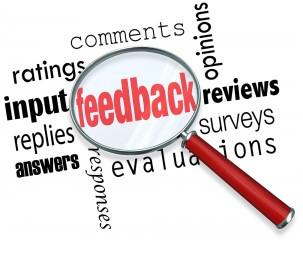 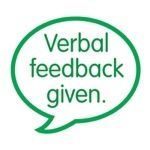 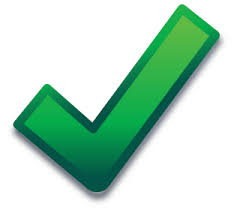 For Ofsted: Ofsted will want to be assured that teachers are making effective use of formative assessment to support teaching and learning. It forms part of Ofsted’s wider judgements about the quality of teaching in schools. 


“Ofsted recognises that marking and feedback to pupils, both written and oral, are important aspects of assessment. However, Ofsted does not expect to see any specific frequency, type or volume of marking and feedback; these are for the school to decide through its assessment policy. Marking and feedback should be consistent with that policy, which may cater for different subjects and different age groups of pupils in different ways, in order to be effective and efficient in promoting learning.” Ofsted Handbook, 2015
Examples for reference
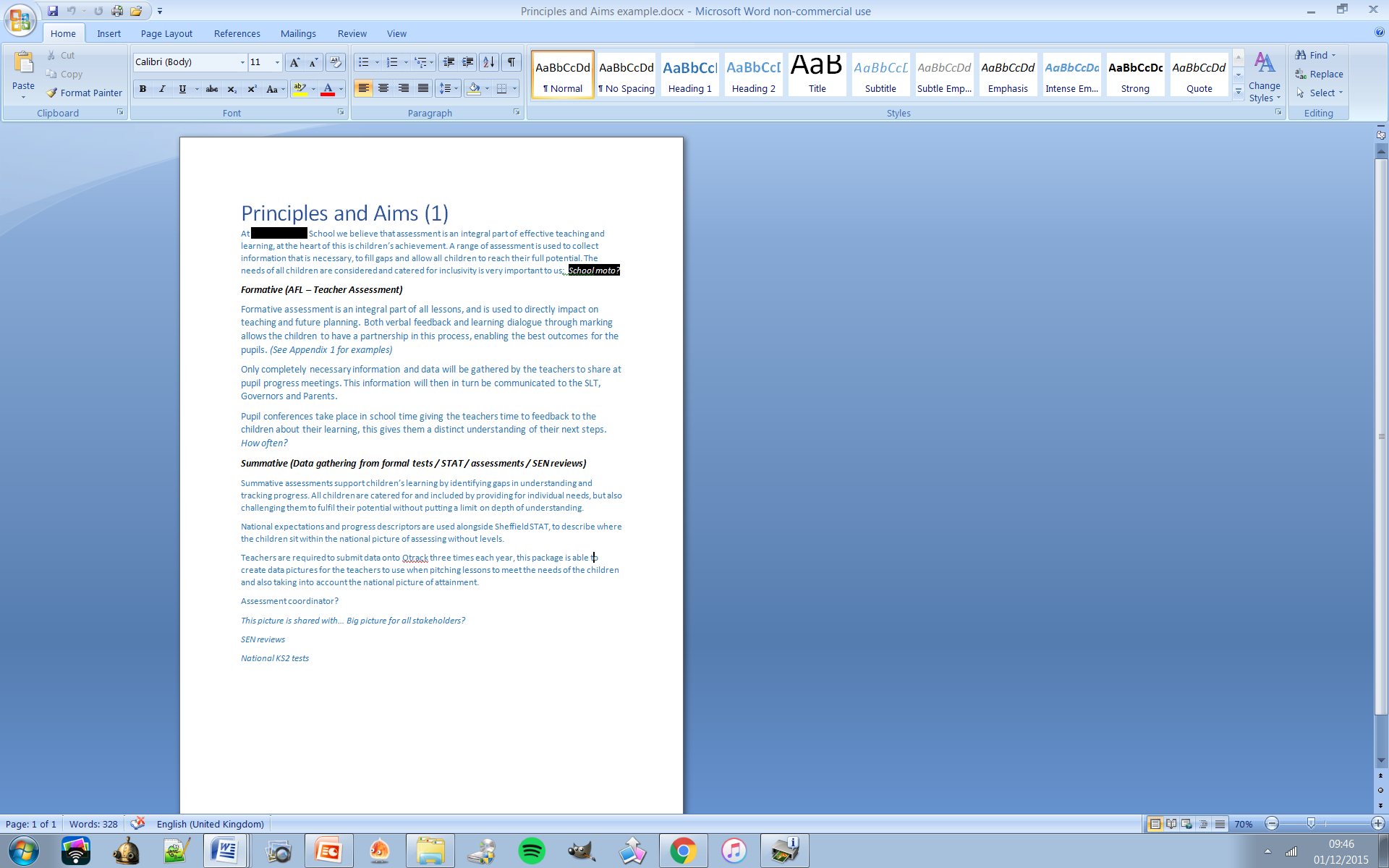 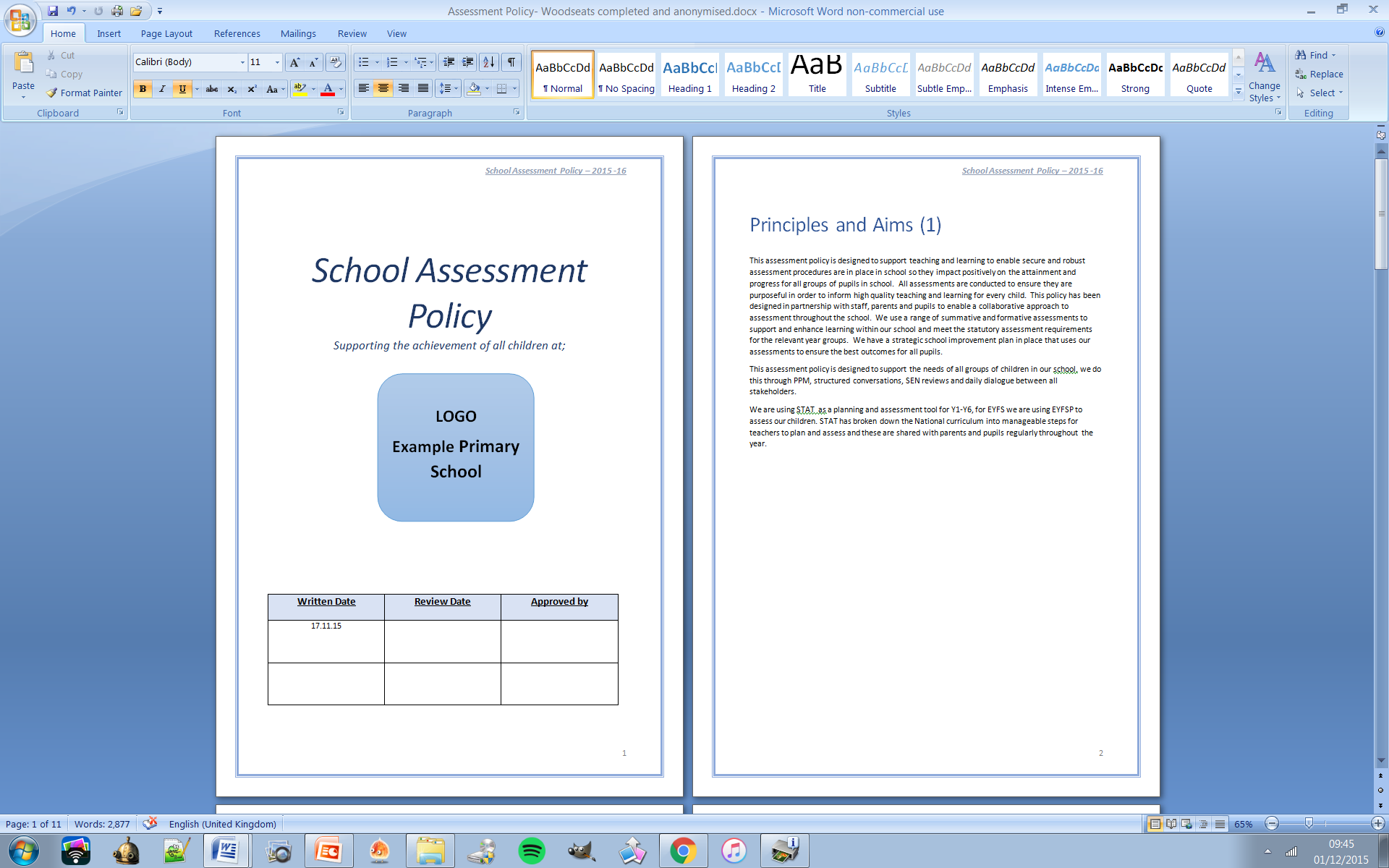